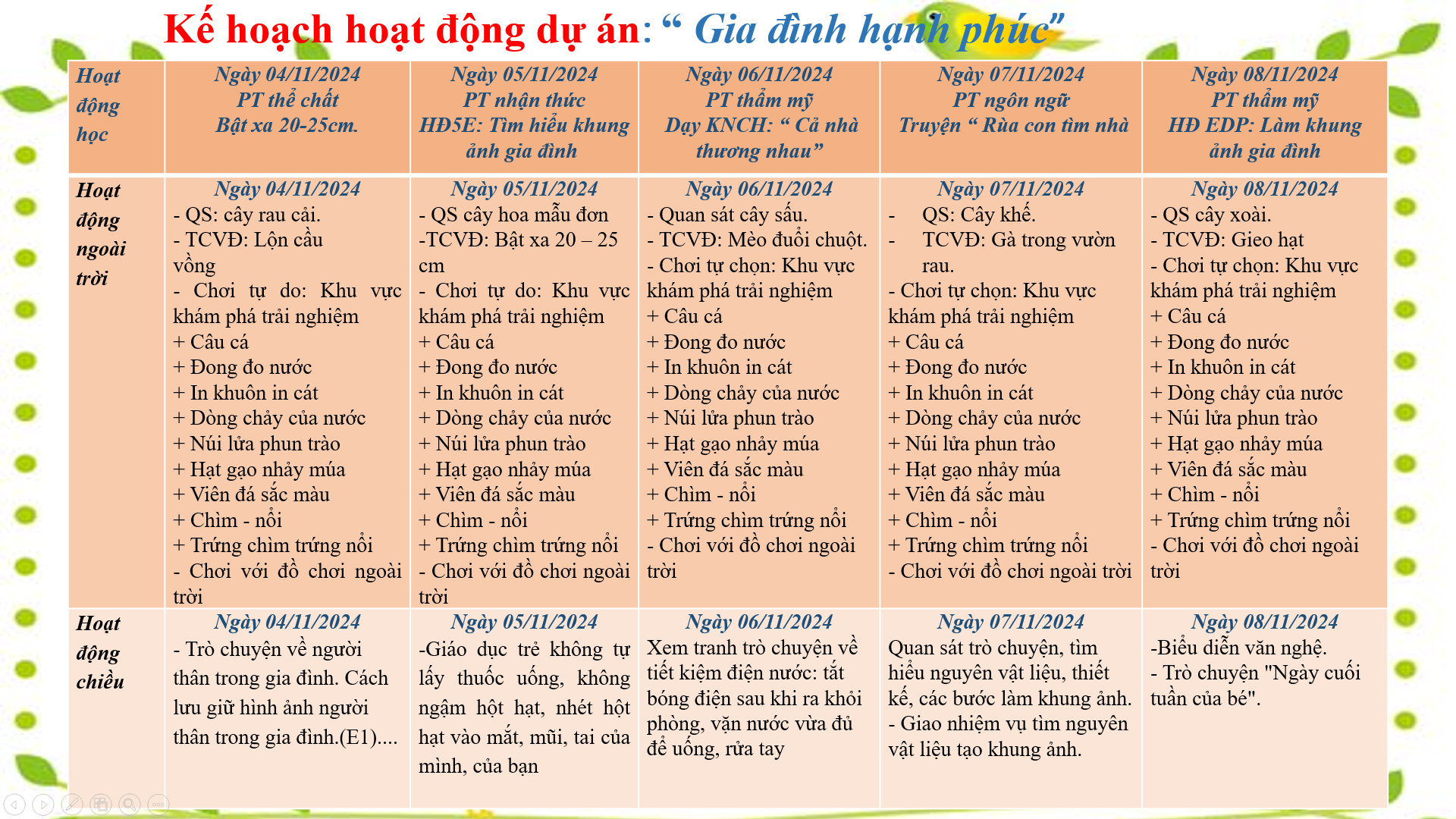 Kế hoạch hoạt động dự án: “ Gia đình hạnh phúc”
Kế hoạch hoạt động dự án: “Gia đình hạnh phúc”
Kế hoạch hoạt động chủ đề: “ Biết ơn thầy cô ”
Kế hoạch hoạt động chủ đề: “ Đồ dùng thông minh”
Kế hoạch hoạt động chủ đề: “ Ngôi nhà thân yêu”